Арт-пространство «Music box»
Подготовили группа учеников 10 класса
Руководитель Бондаренко Н.Н.
Актуальность
Многие ученики нашей школы увлекаются музыкой: занимаются вокалом, играют на музыкальных инструментах и просто интересуются ей. Они хотят записывать видеоролики и музыкальные поздравления, но не имеют нужного оборудования и места для этого.
Цели проекта
Создание пространства для занятия музыкальным творчеством во внеурочное время.
Место для возможности записать музыкальное видео
Концепция проекта
Мы берём пространство школы (подсобное помещение) и преобразуем его.

Делим зону на две части: звукозаписывающее пространство, зона отдыха и игры на музыкальных инструментах.
Ресурсы
Инструменты, которые не нужны выпускникам музыкальной школы.
Наша способность освободить, вымыть и покрасить помещение, а также привлечь родителей при необходимости.
Ковры «из домашних кладовок».
Привлеченные средства для реализации проекта.
Результаты
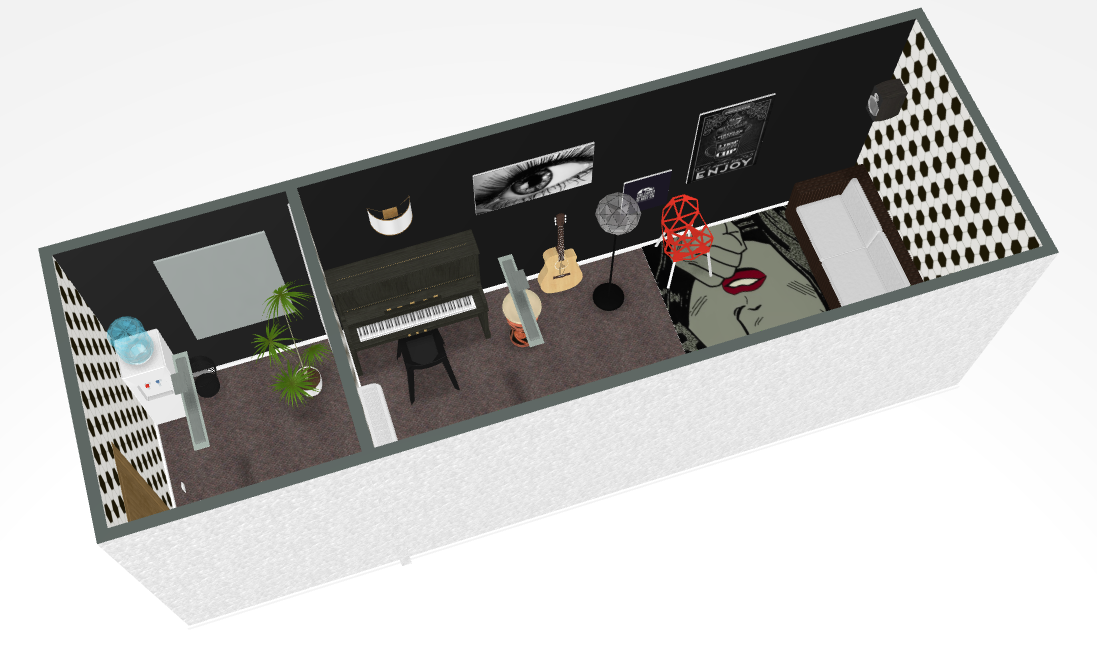 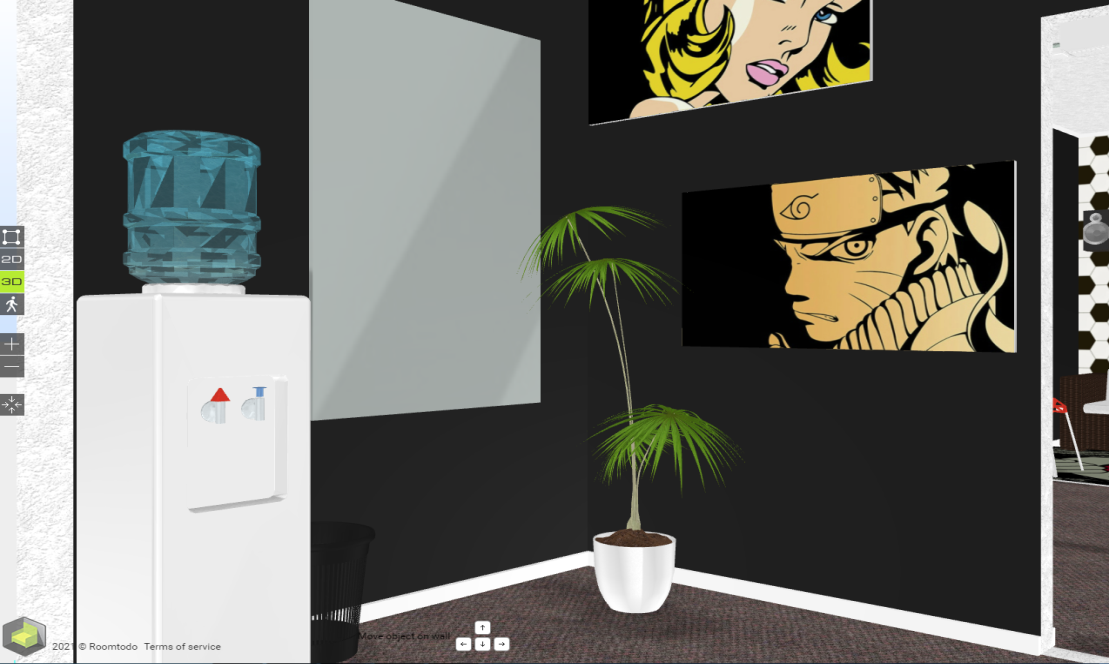 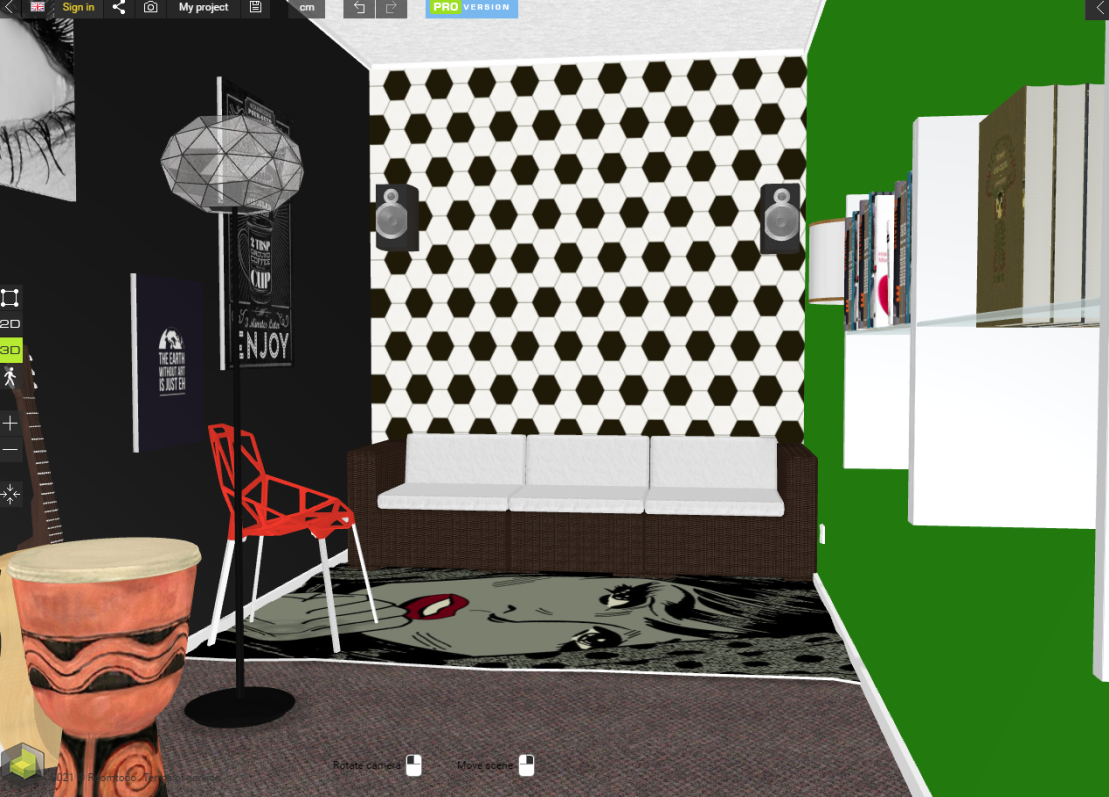